Οι παιδαγωγικές επιλογές της εκπαίδευσης για το Περιβάλλον και την Αειφορία
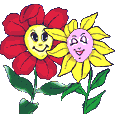 Πηνελόπη Παπαδοπούλου
Βιολόγος, Δρ Επιστημών της Αγωγής
Αναπληρώτρια καθηγήτρια, Πανεπιστήμιο Δυτικής Μακεδονίας, Τμήμα Νηπιαγωγών
Γνωστική
Περιοχές ανάπτυξης της ανθρώπινης προσωπικότητας
Ηθική
Συναισθηματική
ΕΚΠΑΙΔΕΥΣΗ
Για το ΠΕΡΙΒΑΛΛΟΝ
Και την αειφορία
Τυπική εκπαίδευση
Γνωστική
Περιοχές ανάπτυξης της ανθρώπινης προσωπικότητας
Ηθική
Συναισθηματική
ΕΚΠΑΙΔΕΥΣΗ
Για το ΠΕΡΙΒΑΛΛΟΝ
Και την αειφορία
ΓΙΑ ΤΟ ΠΕΡΙΒΑΛΛΟΝ
ΔΙΑ ΜΕΣΟΥ ΤΟΥ ΠΕΡΙΒΑΛΛΟΝΤΟΣ
ΧΑΡΙΝ ΤΟΥ ΠΕΡΙΒΑΛΛΟΝΤΟΣ
Η εκπλήρωση της αρχής της αειφορίας
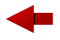 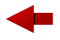 Η Περιβαλλοντική Εκπαίδευση ως Συμμετοχή στην/για την Κοινότητα
Η Άμεση Εμπειρία του Φυσικού Κόσμου
Προσανατολισμός στη Δράση
Η Αξιοποίηση Βασικών Αρχών της Κριτικής Παιδαγωγικής
Η Ολιστική προσέγγιση
Η Εκπλήρωση των Αρχών της Διεπιστημονικής και της Διαθεματικής
Προσέγγισης
Η Συστημική προσέγγιση
H Υιοθέτηση των Αρχών της Συνεργατικής Διερεύνησης
Παιδαγωγικά χαρακτηριστικά της Εκπαίδευσης για το Περιβάλλον και την Αειφορία
Μαθητοκεντρισμός
Βιωματική μάθηση
Ομαδοσυνεργατική διερεύνηση
Η κριτική σκέψη
Η συστημική προσέγγιση
Ο μαθητοκεντρικός χαρακτήρας
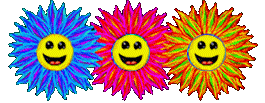 Παιδαγωγικά χαρακτηριστικά της Π.Ε. Μαθητοκεντρισμός
Η Κριτική στο σχολικό σύστημα επικεντρώνεται:
Στον αυξημένο ρόλο των εκπαιδευτικών
Στην τάση να τεμαχίζεται η μαθησιακή εμπειρία σε ψηφίδες-μαθήματα και η μάθηση είναι δυνατόν να προκύψει από τη σύνθεση των ψηφίδων την οποία οι μαθητευόμενοι καλούνται να την πραγματοποιήσουν από μόνοι τους
Στην τάση να αποκόβεται η μαθησιακή εμπειρία από το φυσικό περιβάλλον και την καθημερινή ζωή
Οι παράγοντες της διδασκαλίας και οι αλληλεπιδράσεις τους
ΔΙΔΑΚΤΙΚΑ ΥΛΙΚΑ
ΜΑΘΗΤΗΣ
ΕΚΠΑΙΔΕΥΤΙΚΟΣ
ΠΕΡΙΕΧΟΜΕΝΟ
ΔΙΔΑΚΤΙΚΗ ΜΕΘΟΔΟΛΟΓΙΑ
Οι παράγοντες της διδασκαλίας και οι αλληλεπιδράσεις τους
ΔΙΔΑΚΤΙΚΑ ΥΛΙΚΑ
ΜΑΘΗΤΗΣ
ΕΚΠΑΙΔΕΥΤΙΚΟΣ
ΠΕΡΙΕΧΟΜΕΝΟ
ΔΙΔΑΚΤΙΚΗ ΜΕΘΟΔΟΛΟΓΙΑ
Παιδαγωγικά χαρακτηριστικά της Π.Ε. Μαθητοκεντρισμός
Η Κριτική στο σχολικό σύστημα επικεντρώνεται:
Στον αυξημένο ρόλο των εκπαιδευτικών
Στην τάση να τεμαχίζεται η μαθησιακή εμπειρία σε ψηφίδες-μαθήματα και η μάθηση είναι δυνατόν να προκύψει από τη σύνθεση των ψηφίδων την οποία οι μαθητευόμενοι καλούνται να την πραγματοποιήσουν από μόνοι τους
Στην τάση να αποκόβεται η μαθησιακή εμπειρία από το φυσικό περιβάλλον και την καθημερινή ζωή
Παιδαγωγικά χαρακτηριστικά της Π.Ε. Μαθητοκεντρισμός
Η Κριτική στο σχολικό σύστημα επικεντρώνεται:
Στην τάση να επιφυλάσσεται για τους μαθητευόμενους μια παθητική στάση ακροατή, συχνά συνδεόμενη με τη σωματική πειθάρχηση
Στην τάση να αξιολογεί τη μάθηση με «εξωτερικά κριτήρια» - πειθαρχία, βαθμοί κλπ - και όχι από την ευχαρίστηση που (θα έπρεπε να) προσφέρει η εμπειρία της επιτυχημένης μάθησης
Ν. Ράπτης (2000) Περιβαλλοντική Εκπαίδευση και Αγωγή, Αθήνα: Τυπωθήτω
Μαθητοκεντρισμός
Το πρόταγμα:
Προς μια γνωστική εκπαίδευση – Η μάθηση έρχεται από τη δράση και όχι από τη ρητορική και αποσπασματική πληροφόρηση προς τη σωστή κατεύθυνση - «Θεωρία της μελέτης του παιδιού» - Διερεύνηση των βασικών χαρακτηριστικών και αναγκών των μαθητευόμενων (πρώιμος μαθητοκεντρισμός)
Προς μια ζωντανή εκπαίδευση
Εκπαίδευση «εκτός των θυρών», με τη δράση των μαθητών, με τη διαμόρφωση του περιεχομένου ανάλογα με τα ενδιαφέροντα των παιδιών
Προς μια ευχάριστη εκπαίδευση
Μαθητοκεντρισμός
Η βασική αντινομία: Η σχέση μεταξύ ατομικού και ομαδικού 
 Σχέση διαλεκτική
Ισότιμη επικοινωνιακή σχέση: κάθε μέλος της ομάδας έχει το δικαίωμα να προβάλλει τους προβληματισμούς και τις ανάγκες του και να μοιρασθεί τα προβλήματά του, δείχνοντας ενδιαφέρον για τις ανάγκες και τους προβληματισμούς των άλλων μελών της ομάδας.
Η αλληλεγγύη από την εμπειρία βίωσης μιας κοινής δράσης και όχι από την επιβολή αρχών και συμπεριφορών.

Michael Goehlich (2003) Παιδοκεντρική διάσταση στη μάθηση, Αθήνα: Τυπωθύτω
Η Βιωματική μάθηση
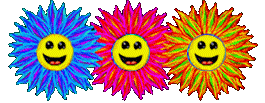 Βιωματική μάθηση
Διαδικασία κατανόησης του εαυτού μας και των εμπειριών μας. Ανταποκρίνεται στην ανάγκη ανάπτυξης του συνόλου της προσωπικότητας του μαθητή σ' ένα περιβάλλον σεβασμού και αποδοχής.
Ο/η παιδαγωγούμενος/η εμπλέκεται άμεσα στην μελετώμενη πραγματικότητα. Όχι μόνο παρατήρηση ενός φαινομένου, αλλά συμμετοχή σε ενέργειες σε σχέση μ' αυτό, στοχασμός πάνω στο θέμα και δράση 
Καμαρινού Δ. ( 2000) Βιωματική μάθηση στο σχολείο
Παιδαγωγικά χαρακτηριστικά της Π.Ε. Βιωματική μάθηση
Βασικά χαρακτηριστικά:
Κάθε άτομο μαθαίνει πραγματικά όταν έχει κίνητρο για να το κάνει. Κατά πάσα πιθανότητα δεν μαθαίνουμε τίποτα που να μην μας ενδιαφέρει. 
Η γνώση δεν μεταβιβάζεται από τον δάσκαλο, αλλά την αποκτούν τα παιδιά μέσα από τον μετασχηματισμό  των  εμπειριών τους. 
Η ικανοποίηση του ενδιαφέροντος και της περιέργειας αρκούν ως εσωτερικά κίνητρα, επομένως τα εξωτερικά κίνητρα είναι περιττά. 
Τα ανθρώπινα όντα ρέπουν «φυσιολογικά» προς την μάθηση και μαθαίνουν ουσιαστικά όταν τους έχει διασφαλιστεί ένα κλίμα ασφάλειας έτσι ώστε α) να διατηρούν ένα μέρος της πρωτοβουλίας κατά τη διάρκεια της μαθησιακής διαδικασίας, β)  να παραμένουν ανοιχτά στις εμπειρίες τους. 
Όταν η διαδικασία αυτή καταφέρνει να εμπλέκει ολόκληρο το άτομο-συναισθήματα και νοημοσύνη- η παραγόμενη μάθηση είναι βαθιά και διαρκής
Παιδαγωγικά χαρακτηριστικά της Π.Ε. Βιωματική μάθηση
Σύμφωνα με τον Dewey σχετίζεται με χαρακτηριστικά όπως τα παρακάτω: 
αντί να επιβάλλεται «από τα πάνω» ο τρόπος και το περιεχόμενο της εκπαίδευσης επιδιώκεται η έκφραση και η καλλιέργεια της ατομικότητας.
 Αντί να αναζητούνται τρόποι εμπέδωσης της εξωτερικής πειθαρχίας, τα πράγματα αφήνονται στην ελεύθερη δραστηριότητα των παιδιών. 
Αντί να προωθείται η μάθηση μέσα από βιβλία και δασκάλους, αφήνεται να αναδυθεί μέσα από την επεξεργασία των εμπειριών των ίδιων των παιδιών.
Παιδαγωγικά χαρακτηριστικά της Π.Ε. Βιωματική μάθηση
Σύμφωνα με τον Dewey σχετίζεται με χαρακτηριστικά όπως τα παρακάτω: 
Αντί να πιέζονται τα άτομα να αποκτήσουν δεξιότητες μέσα από ασκήσεις, ενθαρρύνονται να εμπλακούν προσωπικά σε σκοπούς για την εξυπηρέτηση των οποίων μαθαίνουν τις σχετικές δεξιότητες. 
Αντί να προετοιμάζουμε παιδιά για το απομακρυσμένο μέλλον, εστιάζουμε και εκμεταλλευόμαστε στο έπακρο όλες τις δυνατότητες που δίνει η σημερινή ζωή. 
Αντί να υπηρετούμε στατικούς σκοπούς προετοιμάζουμε τα παιδιά για ένα κόσμο που αλλάζει και μάλιστα με γοργούς ρυθμούς.
Η ομαδοσυνεργατική μάθηση
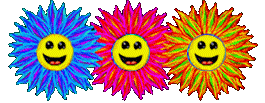 Οργανωμένη μαθητική ομάδα
μαθητές
μαθητές
μαθητές
δάσκαλος
μαθητές
Ομαδοσυνεργατική μάθηση
Θεωρητικές θέσεις
Μετατώπιση από τη σχέση δασκάλου παιδιών στις διαμαθητικές σχέσεις
Ομαδοσυνεργατική μάθηση
Θεωρητικές θέσεις
Η γνώση είναι κοινωνικά προσδιορισμένη
Η γνώση ως διαδικασία
Κοινωνικοκεντρικός προσανατολισμός
Ο συνεργατισμός προτιμότερος από τον ανταγωνισμό
Ο άνθρωπος τείνει στην συλλογική δράση
Ομαδοσυνεργατική μάθηση
Λόγοι που την επέβαλαν
Οι αυξανόμενες ανάγκες κοινωνικοποίησης
Οι νέες κοινωνικοοικονομικές συνθήκες
Οι δημογραφικές αλλαγές
Οι διδακτικές επιδιώξεις
Η ψυχολογική ανάπτυξη
Η ανταγωνιστικότητα του παραδοσιακού σχολείου
Το δημοκρατικό έλλειμμα
Σύγχρονοι επιστημολογικοί προσανατολισμοί
Ομαδοσυνεργατική μάθηση
Το μέγεθος της ομάδας
Η ανάπτυξη της κριτικής σκέψης
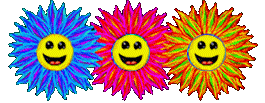 Τι είναι η Περιβαλλοντική Εκπαίδευση - Στόχοι
(The Belgrade Charter 1975)
Η Περιβαλλοντική Εκπαίδευση στοχεύει να βοηθήσει άτομα και κοινωνικές ομάδες ν' αποκτήσουν:
Επίγνωση και ευαισθητοποίηση προς το συνολικό περιβάλλον και τα σχετιζόμενα μ' αυτό προβλήματα.
Γνώσεις και ποικιλία εμπειριών ώστε να κατανοήσουν το περιβάλλον και τα προβλήματα που συνδέονται μ' αυτό.
Στάσεις, αξίες και συναισθήματα ενδιαφέροντος προς το περιβάλλον καθώς και κίνητρα για ενεργό συμμετοχή στη βελτίωση και στην προστασία του.
Δεξιότητες για τον προσδιορισμό και την επίλυση περιβαλλοντικών προβλημάτων.
Ικανότητες αξιολόγησης των εκάστοτε λαμβανομένων περιβαλλοντικών μέτρων και εκπαιδευτικών προγραμμάτων σε σχέση με τις οικολογικές, πολιτικές, οικονομικές, κοινωνικές, αισθητικές και εκπαιδευτικές διαστάσεις τους.
Αίσθηση υπευθυνότητας έτσι ώστε να διασφαλιστεί η δυνατότητα ενεργού εμπλοκής σ' όλα τα επίπεδα προς την κατεύθυνση επίλυσης των περιβαλλοντικών προβλημάτων.
Τι είναι η Κριτική σκέψη
Ικανότητα για βαθιά σκέψη σε σχέση με θέσεις, απόψεις και διαδικασίες που αφορούν τα ζητήματα εξουσίας και ελέγχου
Δέσμευση για δράση προσανατολισμένη στην κοινωνική αλλαγή για το κοινό καλό
Φλογαΐτη 2006. Εκπαίδευση για το περιβάλλον και την αειφορία
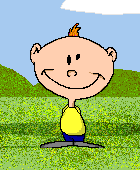 Καλλιέργεια και έμπρακτη εκδήλωση μιας αντίληψης για την πραγματικότητα, η οποία συνδέει τη σκέψη και τη γλώσσα με τις κοινωνικές και ιστορικές συνθήκες μέσα στις οποίες δομούνται, στο πλαίσιο μια διαλεκτικής σχέσης ανάμεσα στη θεωρία και την πράξη
Δασκολιά 2005, Θεωρία και πράξη στην περιβαλλοντική εκπαίδευση. Οι απόψεις των εκπαιδευτικών
Διαδικασία που αναπτύσσει την ικανότητα του να είναι κανείς κριτικά σκεπτόμενος και δρων παράγοντας αλλαγής, με στόχο τη δημιουργία μιας πραγματικά δημοκρατικής κοινωνίας
Giroux 1988, 1989
Τα χαρακτηριστικά της κριτικής σκέψης
Είναι μια δραστηριότητα παραγωγική και θετική
 Πρόκειται περισσότερο για διαδικασία παρά για αποτέλεσμα
 Εκδηλώνεται στο γραπτό, τον προφορικό λόγο και στις πράξεις
 Εμπεριέχει τόσο την λογική όσο και το συναίσθημα
 Επιδιώκει να εντοπίσει, να διασαφηνίσει, και να φέρει σε αντιπαράθεση τις βαθύτερες ιδέες που στηρίζουν τις αξίες, τις πεποιθήσεις, τις απόψεις, τις στάσεις, τις δράσεις κλπ
 Συνδέεται με τη χρήση πολλαπλών κριτηρίων που ενίοτε συγκρούονται μεταξύ τους
 Προϋποθέτει την αναζήτηση εναλλακτικών θεωρήσεων, τον εντοπισμό και τη διερεύνηση εναλλακτικών λύσεων 
 Εμπεριέχει τη νοηματοδότηση καταστάσεων και την επινόηση δομής σε φαινομενικό χάος και αταξία
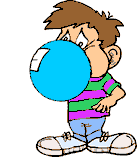 Φλογαΐτη 2006. Εκπαίδευση για το περιβάλλον και την αειφορία
Τα χαρακτηριστικά της κριτικής σκέψης
Ενέχει αβεβαιότητα, γιατί δεν είναι πάντοτε γνωστό κάθε στοιχείο της κατάστασης που μελετάται
 Διευκολύνει αλλά και προϋποθέτει την ευρύτητα σκέψης, την ενσυναίσθηση, τη διανοητική σεμνότητα, που συνδέεται με την επίγνωση της άγνοιας
 Προάγει την σαφήνεια, την αμεροληψία, τη συνέπεια, τον σεβασμό στις διαφορετικές απόψεις.
 Αναγνωρίζει την σημασία του περιβάλλοντος πλαισίου (κυρίως κοινονικοπολιτισμικού και αξιακού) εντός του οποίου συμβαίνουν και διαμορφώνονται καταστάσεις και φαινόμενα, προκειμένου αυτά να κατανοηθούν και να ερμηνευτούν.
 Ενέχει ένα στοχαστικό σκεπτικισμό
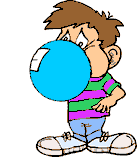 Φλογαΐτη 2006. Εκπαίδευση για το περιβάλλον και την αειφορία
Η κριτική σκέψη εμπεριέχει το στοιχείο της αξιολόγηση και της επιλογής και συνδέεται με την αναζήτηση της αλήθειας και την απόδοση δικαιοσύνης
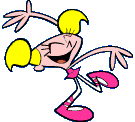 Σημαίνει
Να μπορείς να βλέπεις τον κόσμο «διαφορετικά»
Να υπερβαίνεις αυτονόητες ερμηνείες
Να συμβάλλεις στην ανατροπή στερεοτύπων και βεβαιοτήτων
Να συμβάλλεις στην ανάπτυξη μιας καινούργιας θέασης και κατανόησης της πραγματικότητας
Ράπτη και Ράπτης 2005
Η κριτική σκέψη επιτρέπει την κατανόηση καταστάσεων που είναι προβληματικές, αμφιλεγόμενες, ασαφείς και αντιφατικές, όπως επίσης και την επίλυση αυτών των προβληματικών καταστάσεων
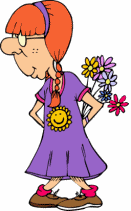 Γενικότερα επιτρέπει τη λήψη αποφάσεων και την υπεύθυνη δράση για τη διευθέτηση ζητημάτων που προκύπτουν από συγκρούσεις αξιών και πρακτικών
Τα περιβαλλοντικά και κοινωνικά προβλήματα και γενικότερα τα ζητήματα που σχετίζονται με την αειφορία προκύπτουν από συγκρούσεις διαφορετικών επιθυμιών σχετικά με τη χρήση των πόρων και την οικονομική και κοινωνική ανάπτυξη
Κριτική σκέψη και αμφιλεγόμενα ζητήματα
Τα περιβαλλοντικά ζητήματα παράγονται από πολιτισμικές πρακτικές που διέπονται από κανόνες, ηθικές και κοσμοθεωρίες, με άλλα λόγια ιδεολογίες. Με τα πέρασμα του χρόνου οι πολιτισμικές πρακτικές και οι ιδεολογίες που τις στηρίζουν συνηθίζονται και θεωρούνται αυτονόητες αλήθειες, οπότε γίνονται αόρατες. Για αυτό ακριβώς οι βαθύτερες δομές μιας κουλτούρας είναι ιδιαίτερα ανθεκτικές στην αλλαγή. ΑΝ θέλουμε ν’ αλλάξουν οι πολιτισμικές πρακτικές και συνδεδεμένες μαζί τους σχέσεις εξουσίας, πρέπει πρώτα να καταστούν ορατές … Και γίνονται ορατές στις συγκρούσεις.

Οι αόρατες δομές εξουσίας πρέπει όχι μόνο να καταστούν ορατές, αλλά και να αναλυθούν κριτικά…
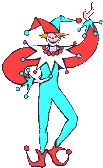 Kapyla 1998, Giroux & McLaren 1994
Συγκρούσεις
Αντιφάσεις μεταξύ όσων συμβαίνουν στον κόσμο και στόχους και αξίες που επικαλούνται οι κοινωνίες
Μεταξύ ομάδων
ΙΧ – Μέσα μαζικής μεταφοράς
Σε προσωπικό επίπεδο
Βιολογικά προϊόντα - τιμή
Ανάπτυξη της ιδιότητας
 του πολίτη
Κριτική σκέψη
Τα προγράμματα της ΠΕ που εστιάζουν στην ανάπτυξη της κριτικής σκέψης των μαθητών που συμμετέχουν σε αυτά περιλαμβάνουν δραστηριότητες, όπως:
«η διαδικασία λήψης απόφασης»
«ο προσδιορισμός υποθέσεων, η χρήση της κριτικής και λογικής σκέψης και η εξέταση εναλλακτικών λύσεων»
«η ανάλυση και η ερμηνεία δεδομένων και πληροφοριών για την επίλυση περιβαλλοντικών προβλημάτων»
«η διατύπωση ερωτήσεων και η αναζήτηση
απαντήσεων»
«η ανάλυση των πρωταρχικών/αυθεντικών γεγονότων και φαινομένων, η αξιόπιστη εξέταση και μελέτη τους καθώς επίσης και η κριτική ανάλυση των δευτερευουσών
πηγών»
«η κριτική ανάλυση ενός επιχειρήματος μέσω της επισκόπησης της τρέχουσας επικαιρότητας ή πληροφορίας, της αξιολόγησης των σχετικών στοιχείων και της εξέτασης της λογικής συνοχής του έτσι ώστε να καθίσταται δυνατόν να αποφασιστεί ποια ερμηνεία και ποια μοντέλα απορρέουν από αυτό»
Η Συστημική προσέγγιση
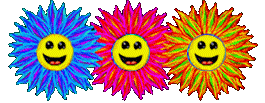 Η έννοια του συστήματος έχει προσεγγιστεί από πολλούς σημαντικούς συγγραφείς όπως για παράδειγμα:
 «Σύστημα είναι ένα σύνολο στοιχείων σε αλληλεπίδραση» (de Rosney, 1975).
 «Σύστημα είναι μια σφαιρική ενότητα που οργανώνεται από τις διασυνδέσεις μεταξύ στοιχείων, δράσεων και ατόμων» (Morin, 1977).
 «Σύστημα είναι ένα Ενιαίο Σύνολο από αλληλένδετα μέρη, δηλαδή από στοιχεία που έχουν διασυνδέσεις αλληλεξάρτησης και αλληλεπίδρασης» (Δεκλερής, 1986).
Το κοινό στοιχείο όλων των παραπάνω προσεγγίσεων της έννοιας του «συστήματος» είναι η έμφαση που δίνεται στις σχέσεις που συνδέουν μεταξύ τους τα διάφορα στοιχεία του αντικειμένου μελέτης.
Η συστημική προσέγγιση προέκυψε ως αναγκαία λύση για να αναπληρώσει τα κενά  της αναλυτικής- παραδοσιακής- μηχανιστικής άποψης που κυριάρχησε στη δυτική επιστήμη κατά τους τελευταίους αιώνες και για να δώσει μια εναλλακτική λύση στα αδιέξοδα στα οποία αυτή οδηγεί.
Η συστημική προσέγγιση βλέπει τον κόσμο από την οπτική των σχέσεων και της ολοκλήρωσης. Τα συστήματα είναι ολοκληρωμένα σύνολα που οι ιδιότητές τους δεν μπορούν να αναχθούν σ’ εκείνες των μικρότερων τμημάτων. Η προσέγγιση των συστημάτων αντί να αναζητά αναγωγικά τα βασικά δομικά στοιχεία ή τις βασικές ουσίες, στρέφει την προσοχή της προς τις βασικές αρχές της οργάνωσης (Capra, 1982). Μια τέτοιου είδους προσέγγιση είναι πλέον αναγκαία ιδιαίτερα και στο χώρο των Φυσικών Επιστημών όπου έχει επικρατήσει η μηχανιστική και κατακερματισμένη σκέψη (Μορέν, 1993) που οφείλεται στη βαθιά επίδραση της καρτεσιανής, μηχανιστικής αντίληψης του κόσμου από τον 17ο αιώνα (Capra, 1982).
Η ΣΥΣΤΗΜΙΚΗ ΠΡΟΣΕΓΓΙΣΗ ΣΤΗΝ ΕΚΠΑΙΔΕΥΣΗ

Σύμφωνα με τον de Rosney (1975), η συστημική προσέγγιση στην εκπαίδευση δε θα μπορούσε να αντικαταστήσει την υπάρχουσα (αναλυτική) προσέγγιση ούτε να λύσει μαγικά τα βασικά της προβλήματα. Ο σκοπός της είναι να λειτουργήσει ως ένα απαραίτητο συμπλήρωμα. Η αποτελεσματική λειτουργία αυτής της
συμπληρωματικότητας γίνεται ταυτόχρονα μέσω της απλοποίησης και του εμπλουτισμού της υπάρχουσας εκπαίδευσης.
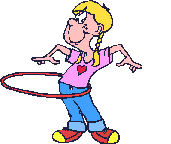 Η απλοποίηση γίνεται διότι αν συνεχιζόταν η αναλυτική τακτική θα υπήρχε μεγάλος
όγκος πληροφορίας.
Ο εμπλουτισμός γίνεται διότι η συστημική προσέγγιση ενώνοντας τα στοιχεία και τα γεγονότα σε ένα συναφές σύνολο δημιουργεί ένα εννοιολογικό πλαίσιο αναφοράς κατάλληλο να διευκολύνει την απόκτηση γνώσεων με τις κλασικές μεθόδους.
Τα τρία βασικά στάδια που ακολουθούνται κατά τη συστημική προσέγγιση είναι:
Η ανάλυση του συστήματος
Η μοντελοποίηση
Η προσομοίωση
Αναγνώριση των σημαντικών στοιχείων του
Η ανάλυση του συστήματος
Ορισμός των σχέσεων που τα ενσωματώνουν σε ένα οργανωμένο σύνολο
Καθορισμός των ορίων του συστήματος
Στα είδη των αλληλεπιδράσεων
μεταξύ των στοιχείων αυτών
Στη συνέχεια αναγνωρίζονται στο σύστημα:
Οι μεταβλητές ροής
Οι μεταβλητές καταστάσεων
τα σημεία θετικής και αρνητικής ανάδρασης
Οι «πηγές»
Οι «αποθήκες»
Ιδέες, Πληροφορία, Εκπαίδευση, Τεχνολογία, Ψυχαγωγία
Άνθρωποι
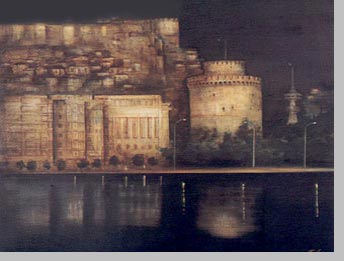 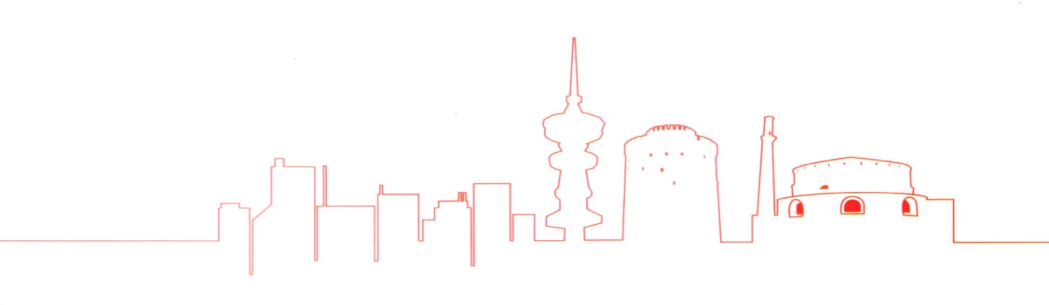 Τρόφιμα
Άνθρωποι
Μεταποιημένα αγαθά
Αέρας
Ηλιακή ενέργεια
Στερεά απόβλητα
Ρυπασμένος αέρας
Θερμότητα
Νερό
Υγρά απόβλητα
Θόρυβος
Πρώτες ύλες
Ορυκτά καύσιμα
Υπηρεσίες
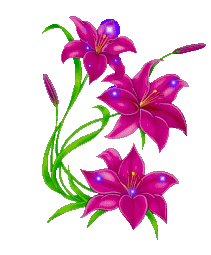 Σας ευχαριστώ για την υπομονή σας!!!
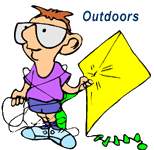